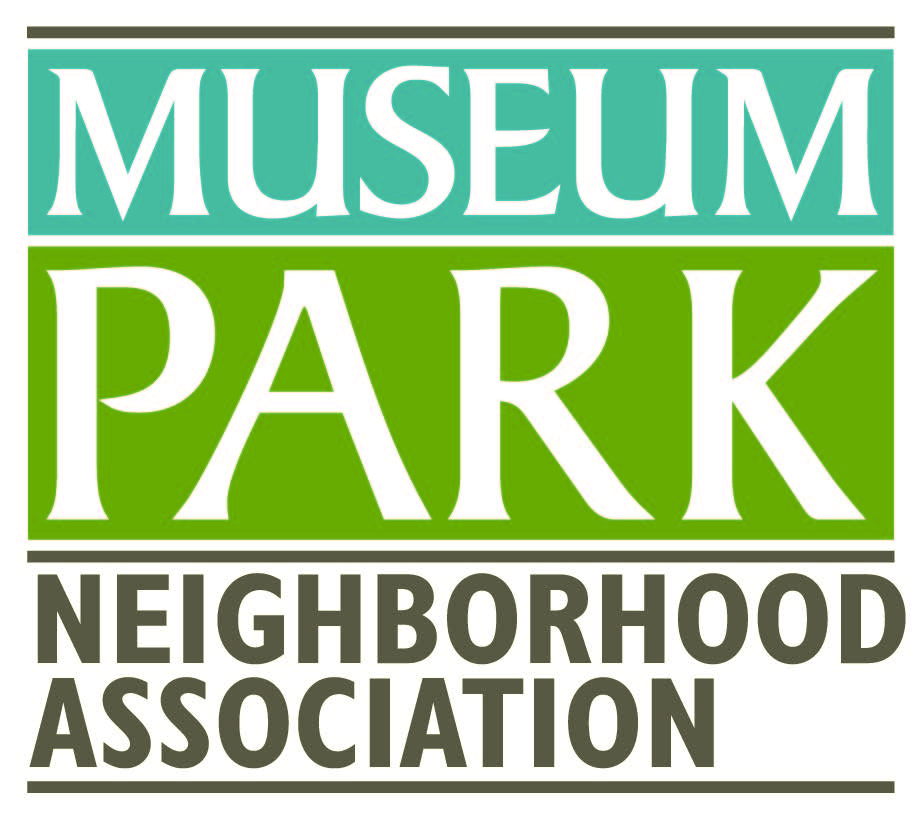 GENERAL MEETING AGENDA
Wednesday, July 5, 2023, 6:00 pm